MEETING NOTICE 


Notice Prepared By: Robert Williams             Date Posted: September 25, 2020
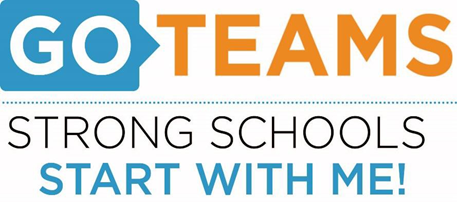